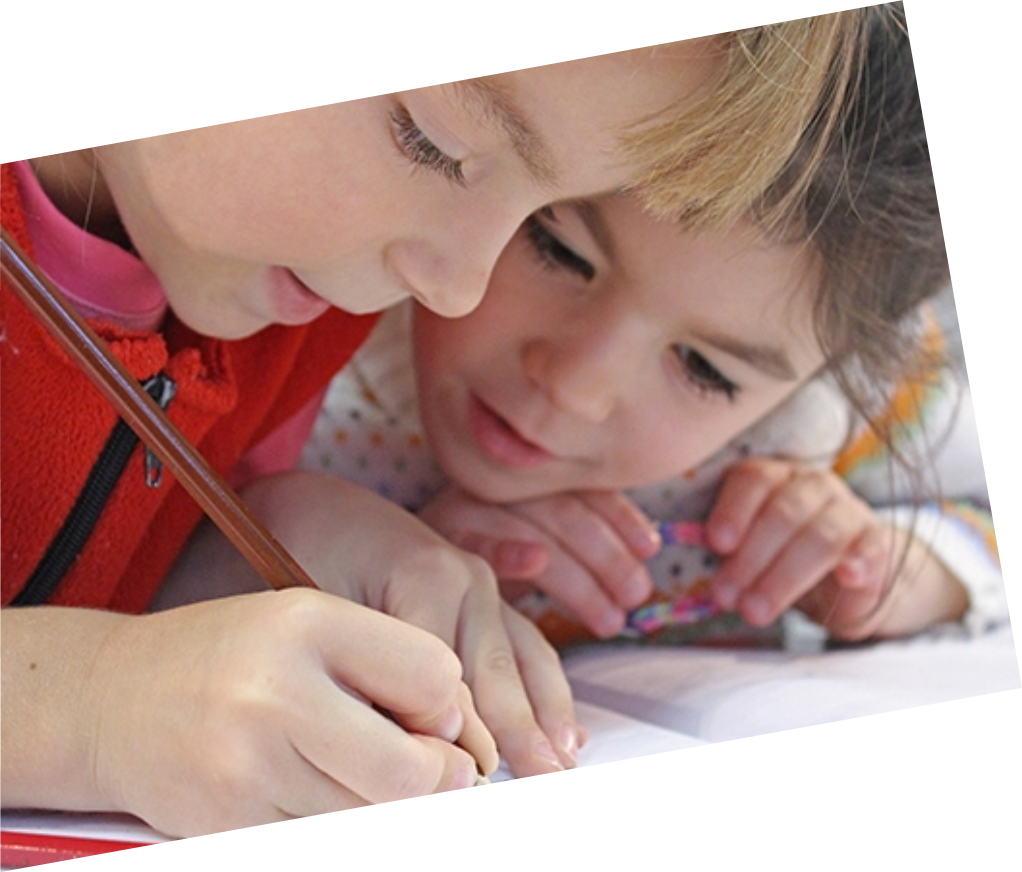 الانخراط في نشاط روتيني في مجموعة
مقدم الهدف / زينب العزيزي
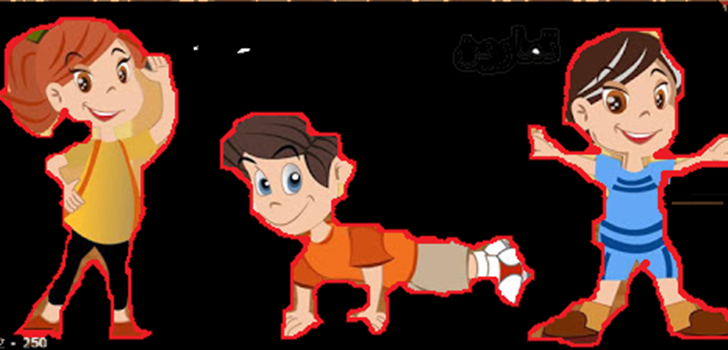 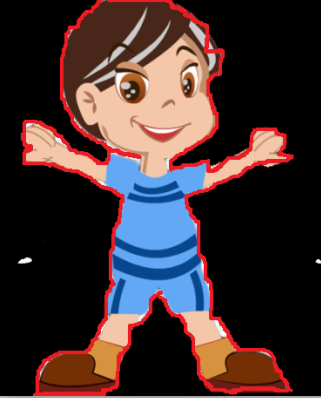 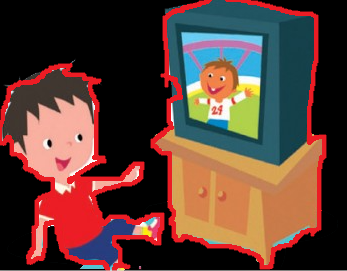 10 February 2021
2
10 February 2021
3
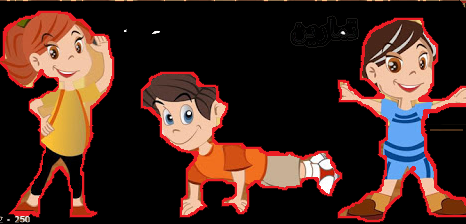 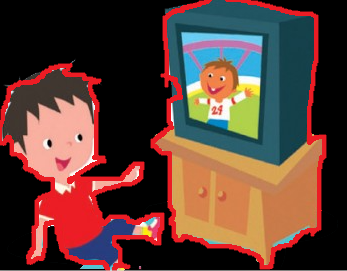 10 February 2021
4
10 February 2021
5
تحث المعلمة الطلاب لتقليد التمارين التي تعرض.
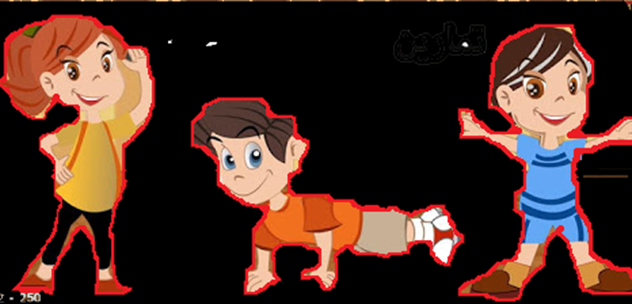 6
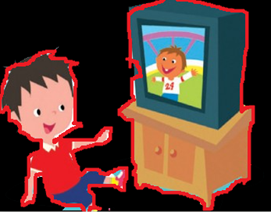 7
التلوين
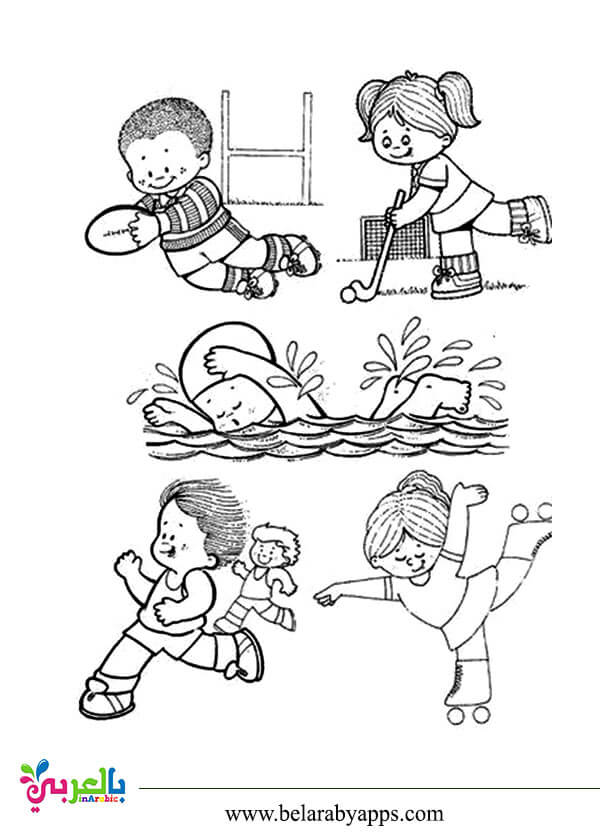 8
التلوين
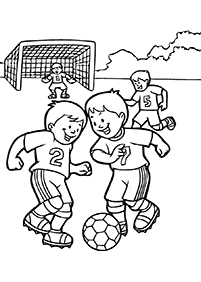 9